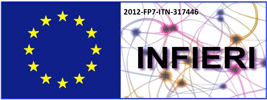 INtelligent Signal Processing for 
FrontIEr Research and Industry
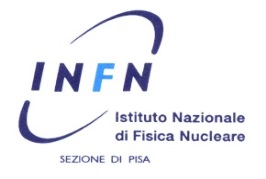 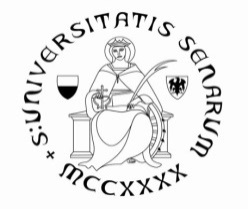 INSIDE Motherboard Update
E. Kostara1,2, G. Sportelli1,3, E. Zaccaro3, M.G. Bisogni1,3, F. Palla1


1 INFN Pisa, 2 University of Siena, 3 University of Pisa
Pisa 09-10/06/2015
Coincidence Sorter
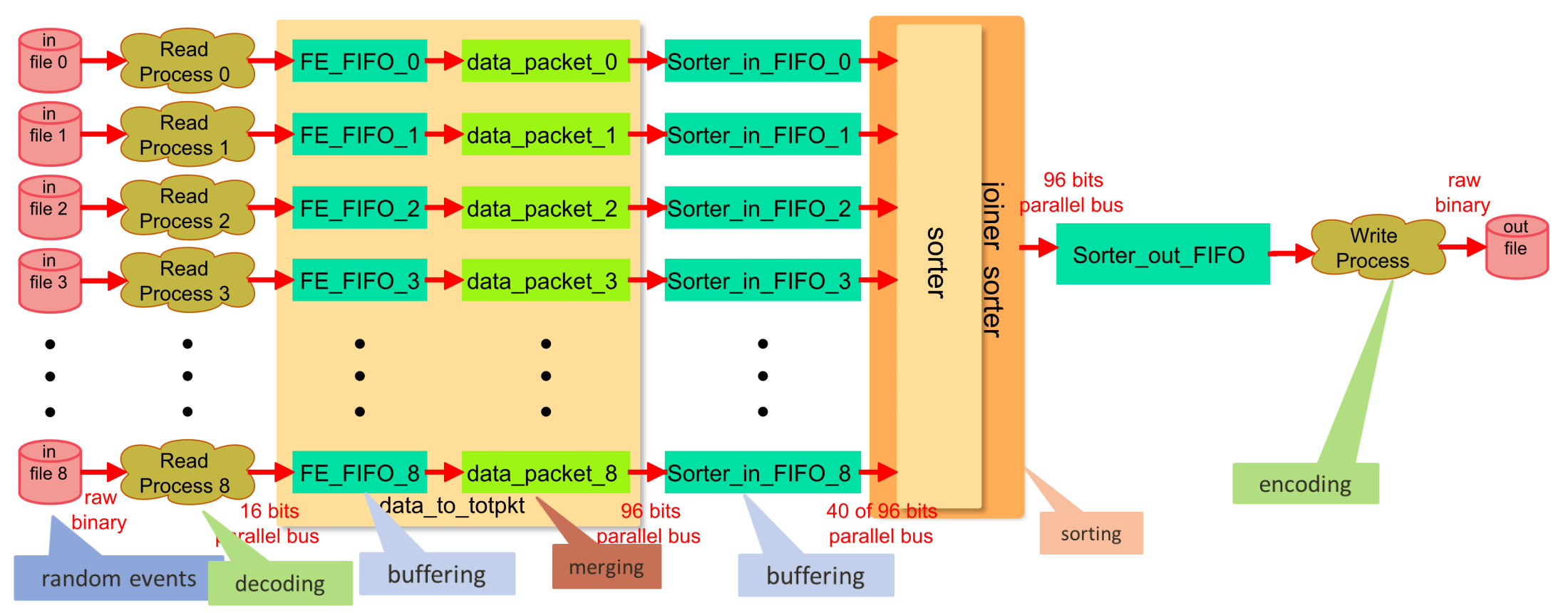 Simulation on ModelSim
Goal: Minimum throughput rate  20MHz
Achievement  28MHz
Cluster Filter
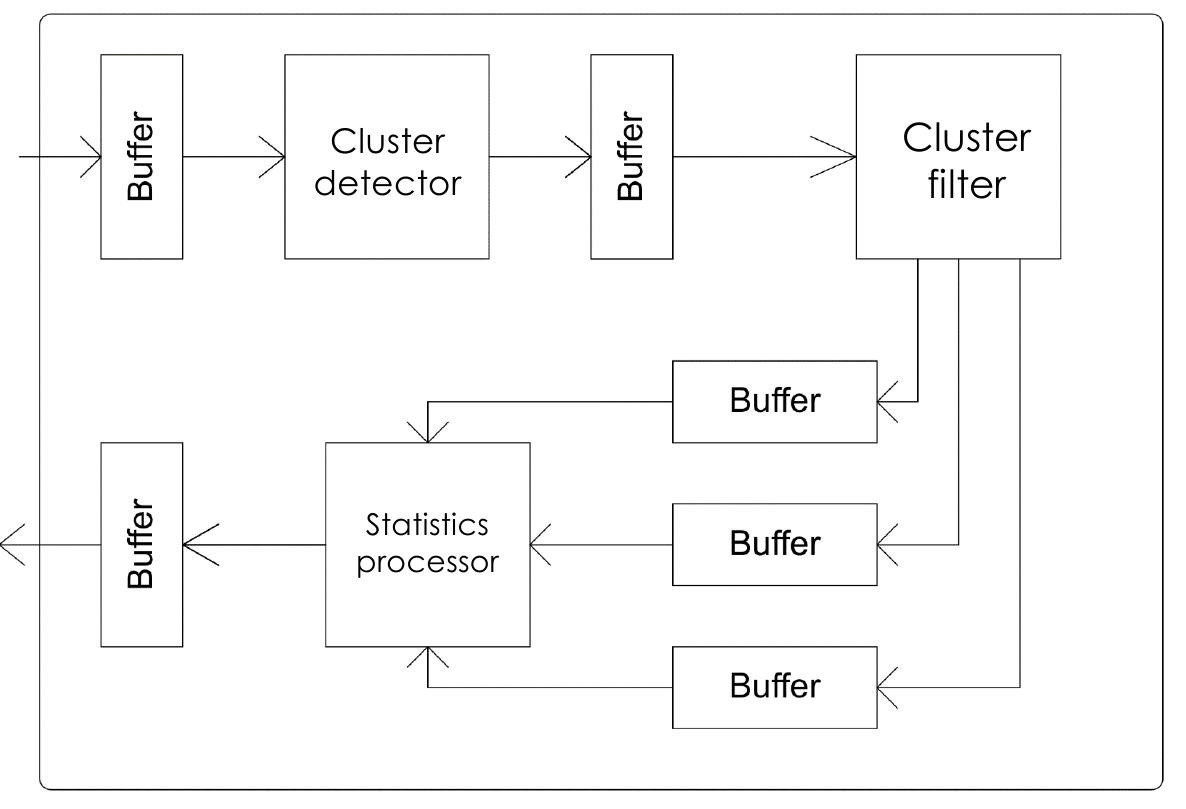 Simulated on ModelSim
Run on 100MHz
Write and Read continuously
USB Implementation
Cypress EZ-USB FX2LP device (CY7C68013A)

Adaptation of the firmware used in previous project (QPEM )

Internal 30MHz synchronous clock
Write data from host PC to FPGA
Read data from FPGA to host PC
SPI communication
Simulation on ModelSim

Currently testing on motherboard and debugging
LVDS communication
Simulation on ModelSim

Tested on Sockit board
Works on 160MHz mtbf: >2 days

Next step: on 320MHz

Goal: on 840MHz
Next steps on SPI - LVDS
Test SPI – LVDS communication: 
MB – Sockit board connection using THDB-HTG board
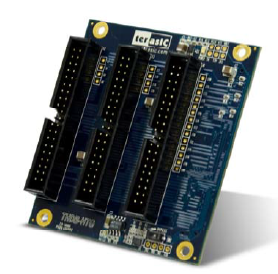 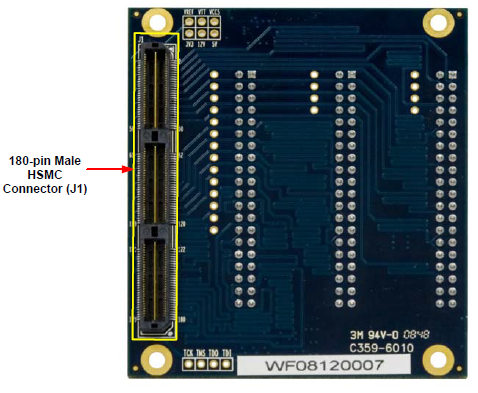 Back side - HSMC version
THDB-HTG board